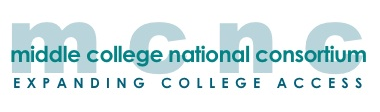 Welcome MCNC Member Schools & Friends
Summer PD Institute
Welcome MCNC Member Schools & Friends
Member Schools
Academy of Health Sciences          
Brashier MC Charter HS
Brooklyn College
Brooklyn College Academy
Career Education Center MC Denver
East Early College High School
Edgecombe Early College HS
Genesee Early College
Greer MC Charter HS
Harbor Teacher Preparation Academy
Henry Ford Collegiate Academy EC
Henry Ford Early College
Hollis F Price ECHS
Houston Public Schools
International HS
Lake Area New Tech ECHS



Lassiter ECHS
LeMoyne-Owen College
MCHS @ Christian Brothers University
MCHS @ LaGuardia Community College
MCHS @ Santa Ana College
Middle Early College HS @ Buffalo
Mott Middle College HS
North Houston Early College HS
Nova Academy Early College High School
Olive-Harvey MCHS
OTC Middle College
Prime Prep Academy
Shelby County Schools
The Charles School
Truckee Meadows Community College HS
Truman Middle College Alternative HS
Welcome MCNC Member Schools & Friends
I3 Schools
Almont High School
Bark River-Harris High School
Bay de Noc Community College
Bridgeport Public Schools
Carman-Ainsworth Community Schools
Clio Area High School
Clio Area School District-Carter MS
Delta-Schoolcraft ISD
Dryden High School
Escanaba High School





Genesee ISD
Gladstone Area Schools
Gulfton Middle College High School
Imlay City Community Schools
Lapeer ISD
Nah Tah Wahsh Public School Academy
North Branch High School
Washtenaw ISD
Ypsilanti Community High School
Welcome MCNC Member Schools & Friends
Friends
Advanced Virtual Academy
Alternative Education Center, Chino Valley USD
Dulpin County Schools
Legacy Early College Charter HS
MC Fraga
Milby High School/Houston ISD
Richland One Middle College
Jersey City Hyatt Regency
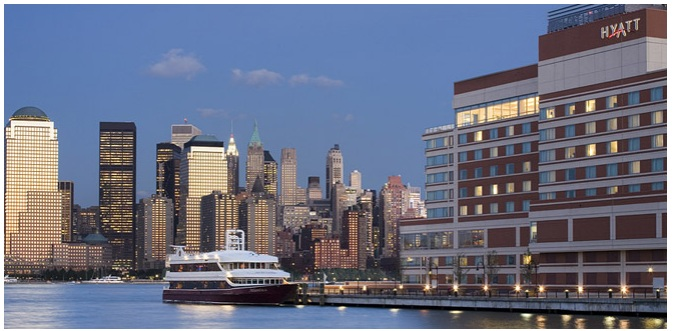 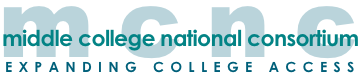 College in High School2006-2013Graduating ClassCollege Participation & Performance in High School(MCNC Data Project Schools)
Number of MCNCData Project Schools
NCREST, revised April 2014
Percent of CollegeCourse-Taking Students
NCREST, revised April 2014
Note: Graduating Class = 12th Graders.
Average College Credits Earned
Note: Graduating Class = 12th Graders. 
College data are cumulative for all years in 
which students were enrolled in high school.
NCREST, revised April 2014
Average College GPA
Note: Graduating Class = 12th Graders. 
College data are cumulative for all years in 
which students were enrolled in high school.
NCREST, revised April 2014
2013 Graduates
NCREST, revised April 2014
2013 Graduates
NCREST, revised April 2014
DESIGN 
PRINCIPLES
COLLEGE
 FOCUSED 
ACADEMIC
PROGRAM
COMPREHENSIVE
STUDENT
SUPPORT
DYNAMIC HIGH
SCHOOL/COLLEGE
PARTNERSHIPS
CULTURE OF
CONTINUOUS
IMPROVEMENT
Design Principle #1: College Focused Academic Program
COMPONENTS: 
High Expectations and standards for all students are established in an educational plan.
Curricula, projects and assessments emphasize student-centered intellectual inquiry.
Students use technology and media to gather information and present their learning and make their work public.
Design Principle #1: College Focused Academic Program, Cont’d.
Classes are small and heterogeneously grouped and class time is adapted for in-depth exploration of topics and sustained learning.
Scaffolded instruction and assignments provide structure, feedback and support in progressive stages so that students achieve higher levels and are helped to meet college expectations.
The school meets the needs of challenging learners.
Design Principle #2: Comprehensive Student Support
COMPONENTS:
All adults see themselves as counselors and mentors
All administrators and teachers meet once a week with the same group of students for 1-4 years.
Classes are small.
Design Principle #2: Comprehensive Student Support, Cont’d.
Seminars for concurrently enrolled students provide help to “unpack” college-level work, navigate college systems and provide personal and social support.
The school’s guidance office includes at least one professional school counselor; counseling is structured for small groups as well as for individuals.
Design Principle #3: Dynamic High School/College Partnerships – Location, Collaboration & Organizational Structure
COMPONENTS:
A written document is in place that includes agreed understandings with regard to facilities, resources, finances and dual enrollment opportunities.
Student schedules and school calendar are aligned with the college to permit students to take college classes at convenient times. 
The high school principal has a role in the college’s governance structure.
Design Principle #3: Dynamic High School/College Partnerships – Location, Collaboration & Organizational Structure, Cont’d.
A collaboration committee of college and high school personnel advises on school implementation.
There is a highly placed liaison at the college.
All students take college classes for dual enrollment and have the opportunity to earn 30 college credits at no cost to the student.
Design Principle #4: A Culture of Continuous Improvement
COMPONENTS:
Data informs school-based decisions regarding pedagogy, school structures and systems. Teachers regularly review each other’s teaching and student work.
Teachers are members of instructional teams that design programs, develop curricula and select classroom materials. Issues of teaching and learning are at the center of all discussions and decisions.
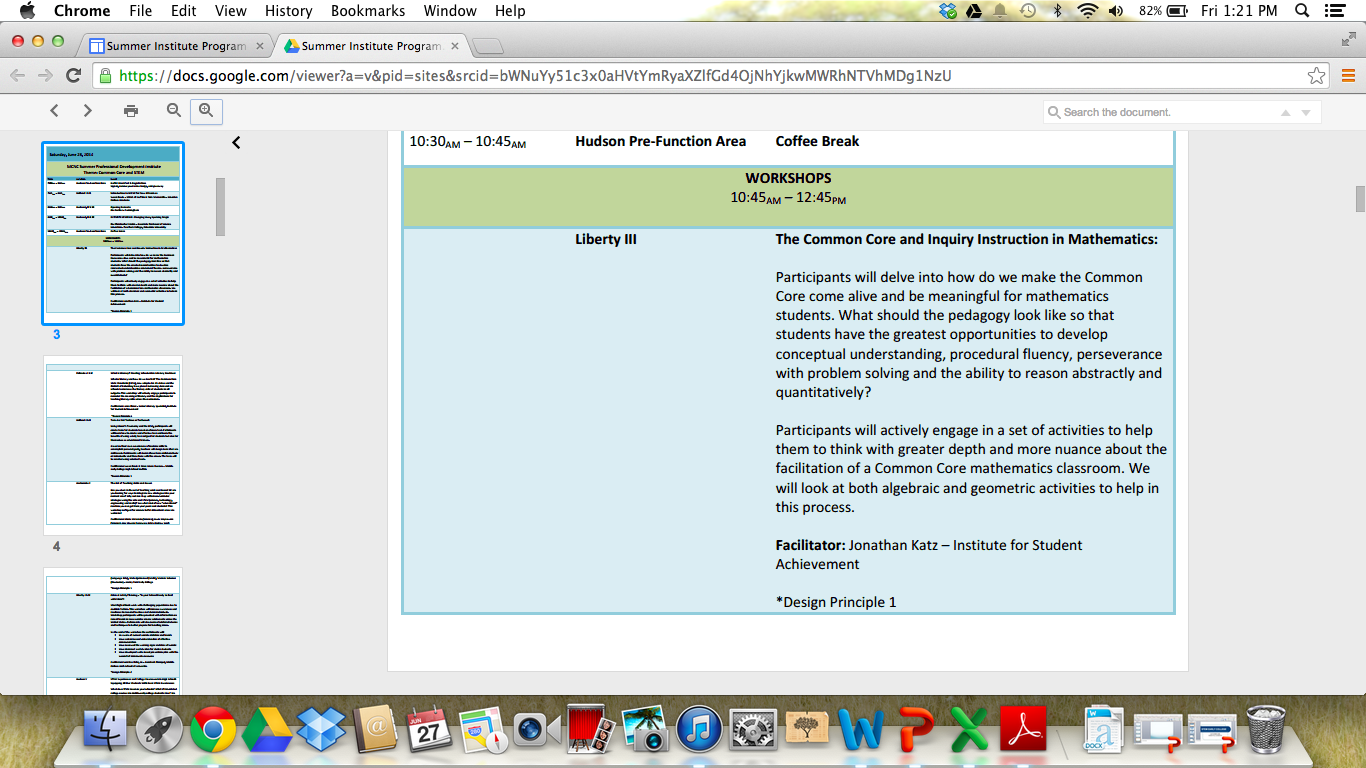